Energiahatékonyság növelése az otthonokban
Technológiai és építészeti megoldások
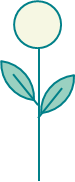 Mi a probléma?
A föld erőforrás-felhasználása és energiafogyasztása túl nagy mértékben növekszik. Új megoldások kellenek az energiahatékonyság növelésére.
34%
lakossági energiafogyasztás (energiafelhasználás) Magyarország teljes energiafelhasználásából
Így ez a szektor a legnagyobb fogyasztó a hazai energiafelhasználásból
Mindenkinek van egy megoldásunk!
3 fő típus
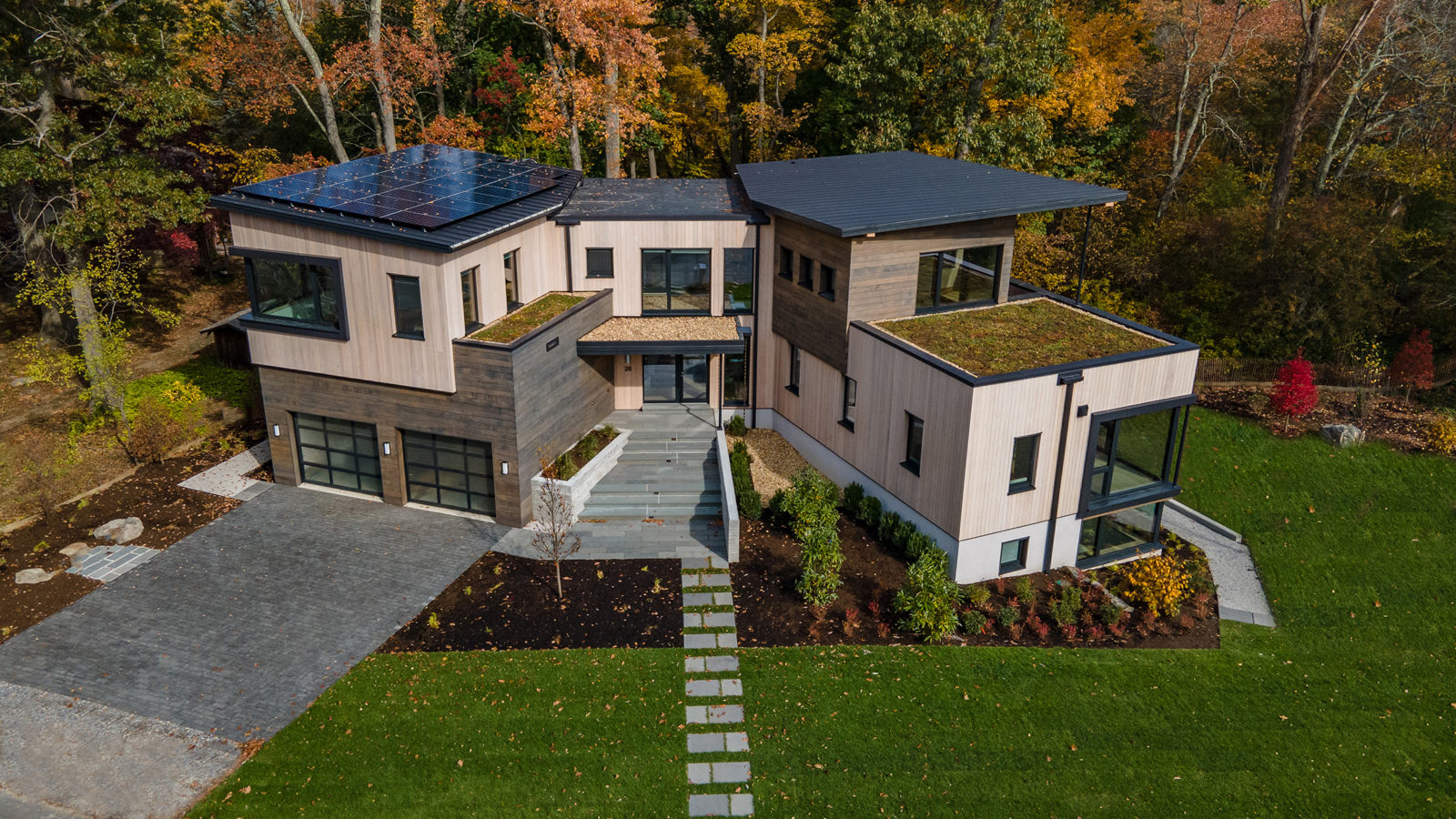 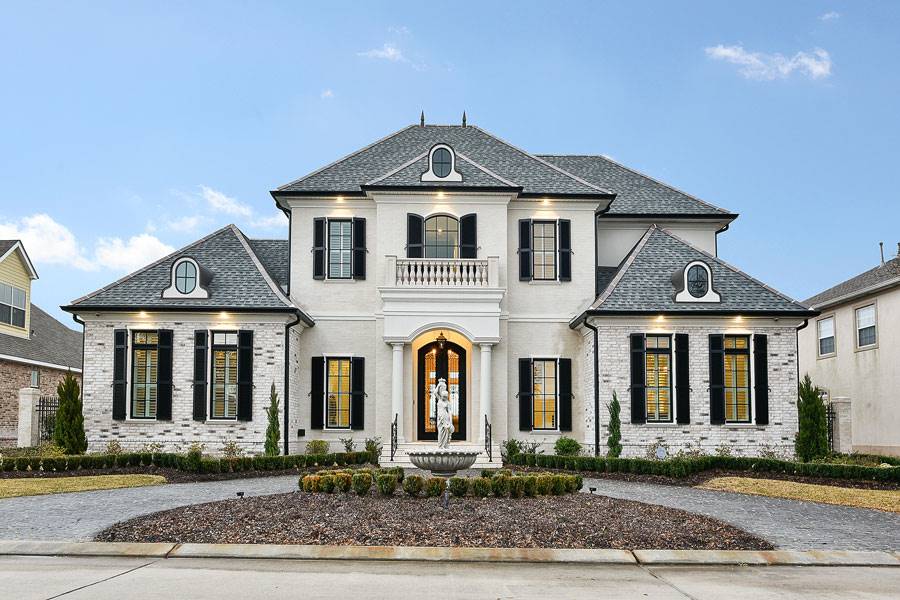 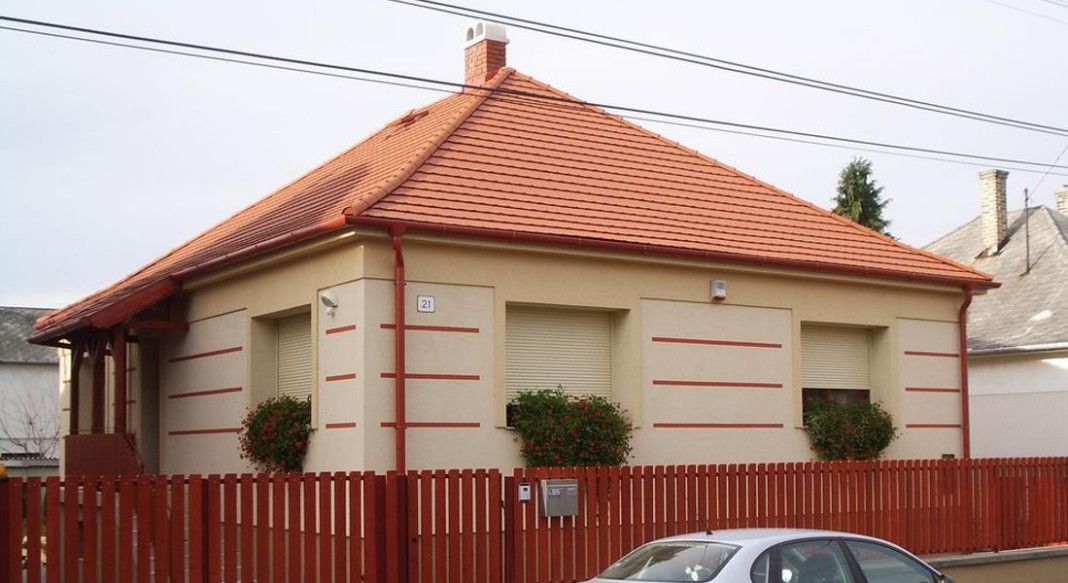 Passzívház
Modern ház
Hagyományos ház
Korszerűsített vagy új építésű ház
Nem korszerűsített otthonok
Passzívház technológia szerint épült ház
1. opció
Modern technológiák népszerűsítése.
A passzívház a jövő otthona.
Átlagos energiafelhasználás az általunk vizsgált 3 fő ház típus esetében*
150 kWh
300 kWh
25 kWh
Passzívház
Modern ház
Hagyományos ház
*az adatok nem feltétlenül pontosak, általános összehasonlításra szolgálnak és a fenti értékektől nagy mértékben eltérhetnek.
akár 90%-os megtakarítás*
*ideális körülmények esetén.
Hogyan lehet elérni ilyen alacsony fogyasztást?
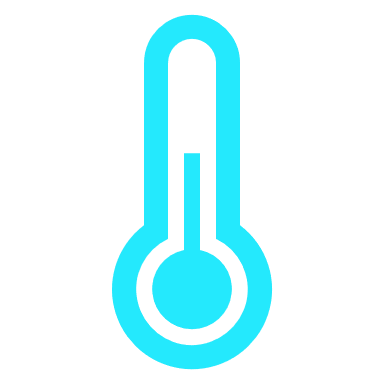 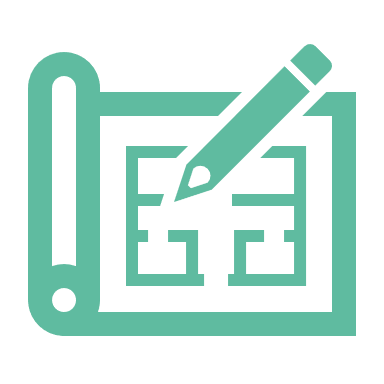 Kiváló hőszigetelés
Egyedülálló épületszerkezet
A hőveszteséget minimalizáljuk és a belső hőleadásból származó hőnyereséget maximalizáljuk.
Gondos és alapos tervezést igényel, hogy megfeleljen a követelményeknek.
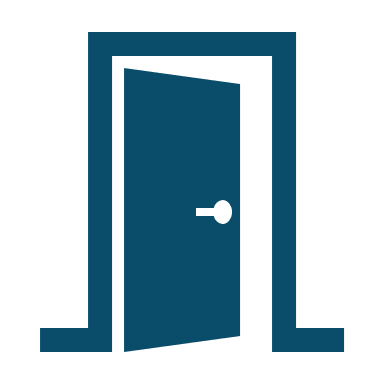 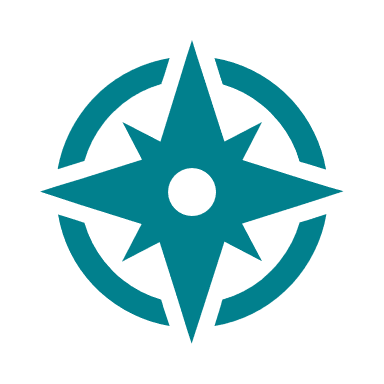 Minőségi nyílászárók
Az épület elhelyezkedése
Általában 3 rétegű hőszigetelt ablakok és speciális ajtókat használnak.
Megfelelő tájolással még hatékonyabb lehet a passzívház.
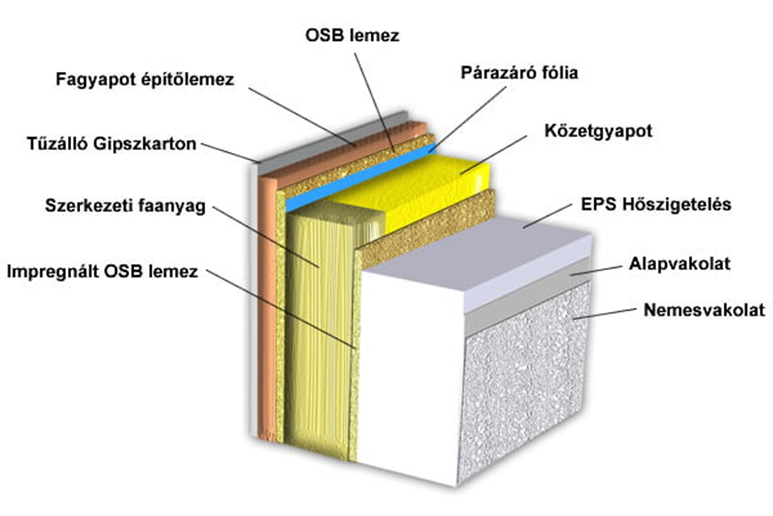 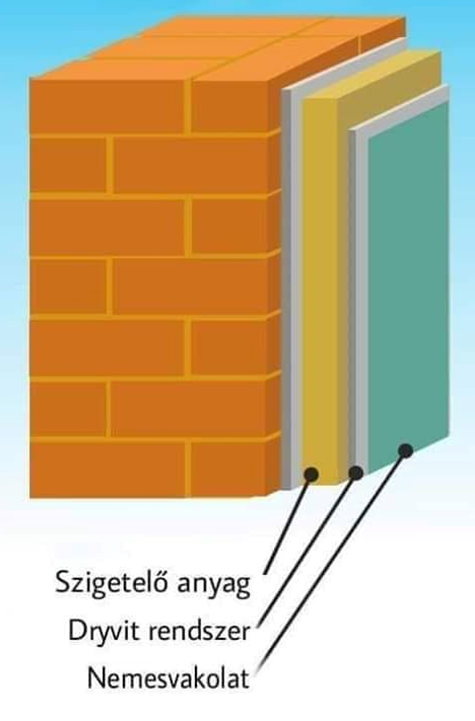 A legnagyobb előny
A passzívház lényege, hogy nem igényel aktív fűtést. A mindennapi életünkhöz szükséges energiát, pedig megújuló energiaforrásokkal biztosíthatjuk.
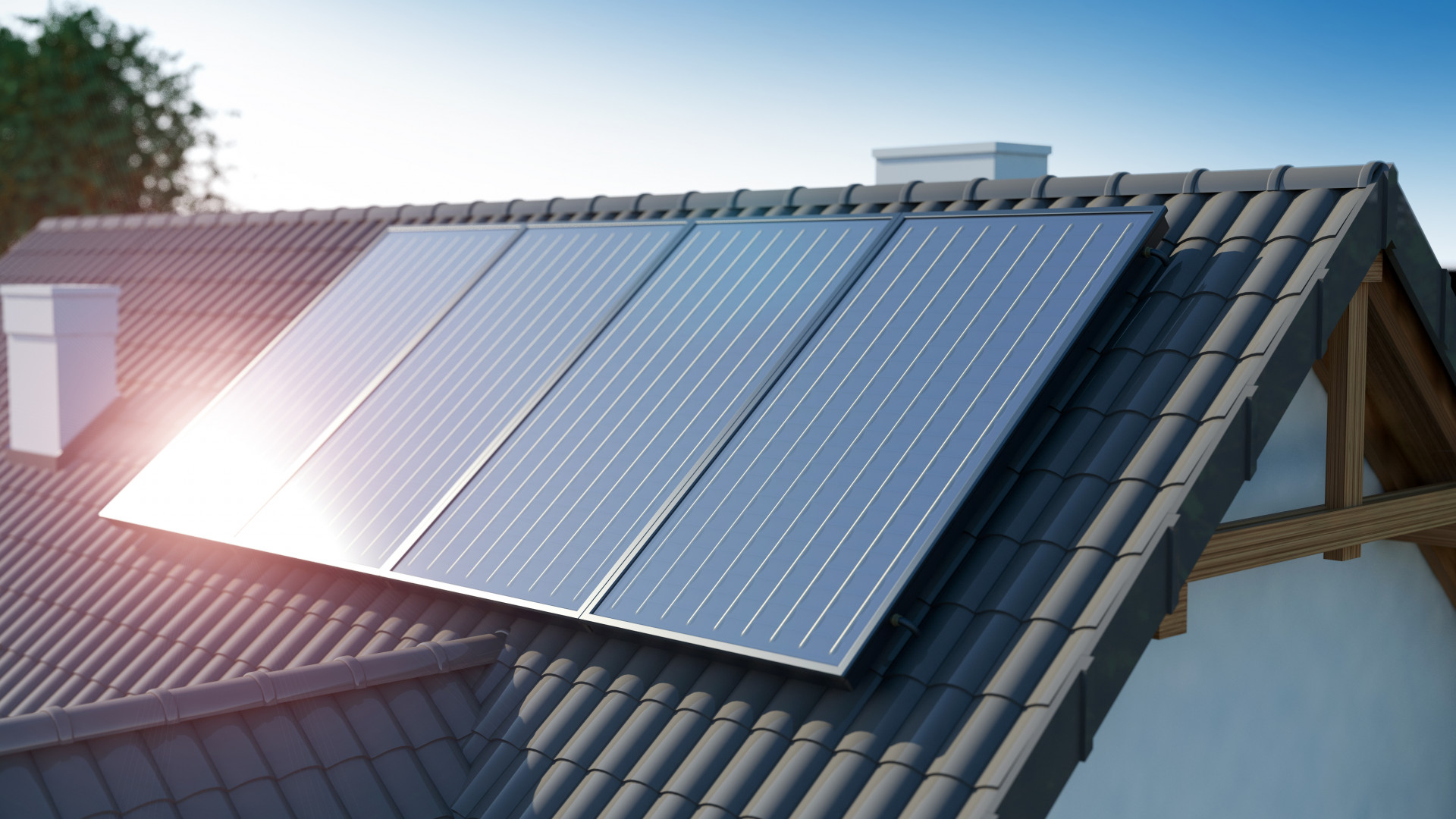 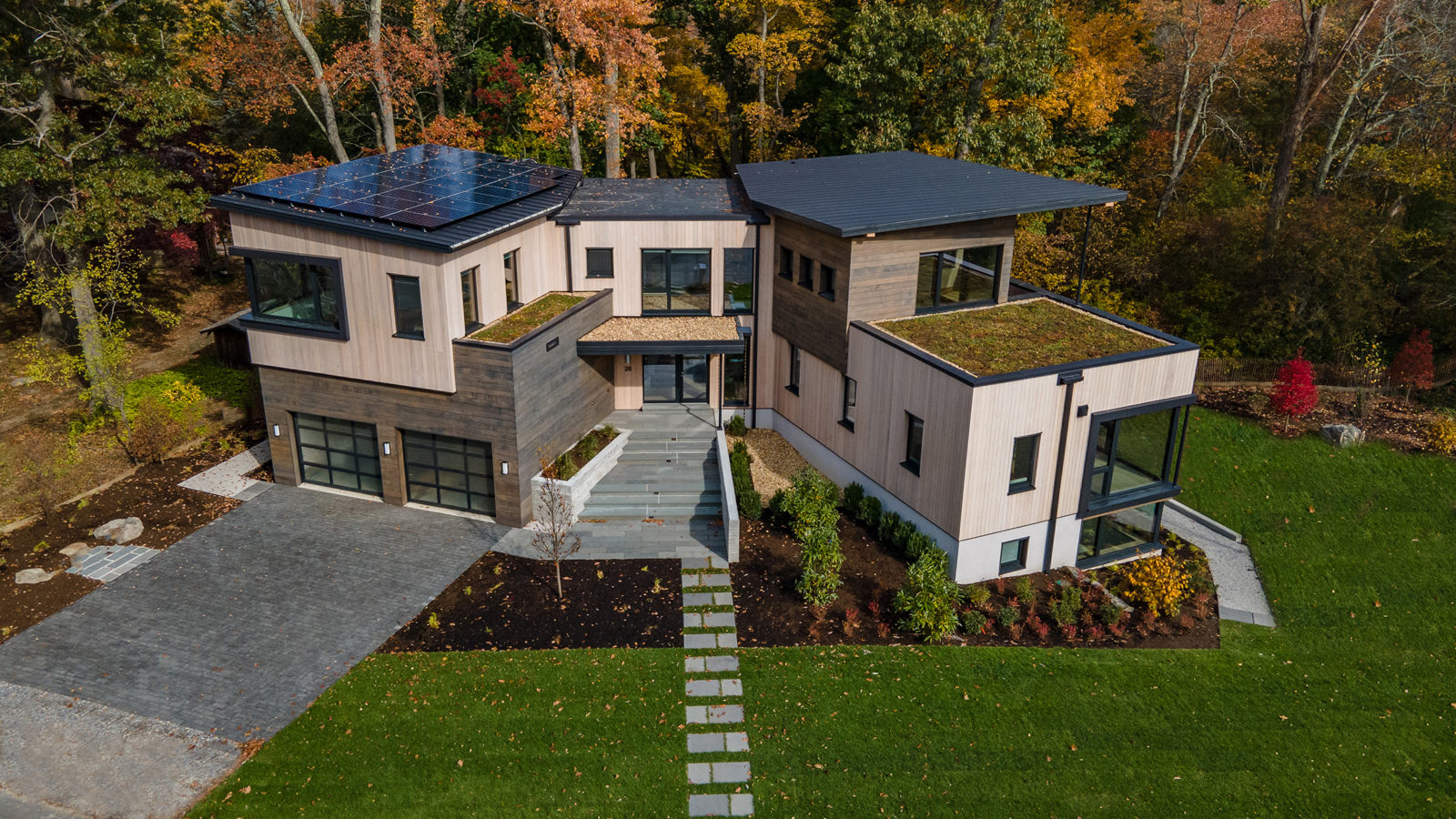 Hátrányok
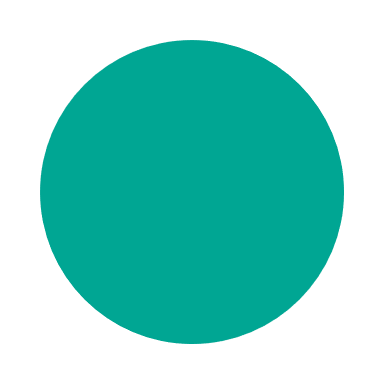 Költséges építés
Nem lehet minden házat újra cserélni
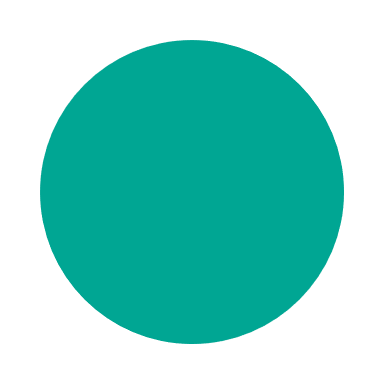 2. opció
Korszerűsítés
Ha nem szeretnénk új ház építésébe fogni, akkor is vannak lehetőségek az otthonunk energetikai korszerűsítésére.
Kritikus pontok
Hőveszteség a szerkezeti elemeknél:
Homlokzat: 35-40%
Nyílászárók: 20-30%
Tető: 25-30%
Pincefödém, talaj: 15-20%
A háztartások energiaigénye nagyon magas és ebből fűtésre és hűtésre 60-80% megy el.
Forduljunk szakemberhez
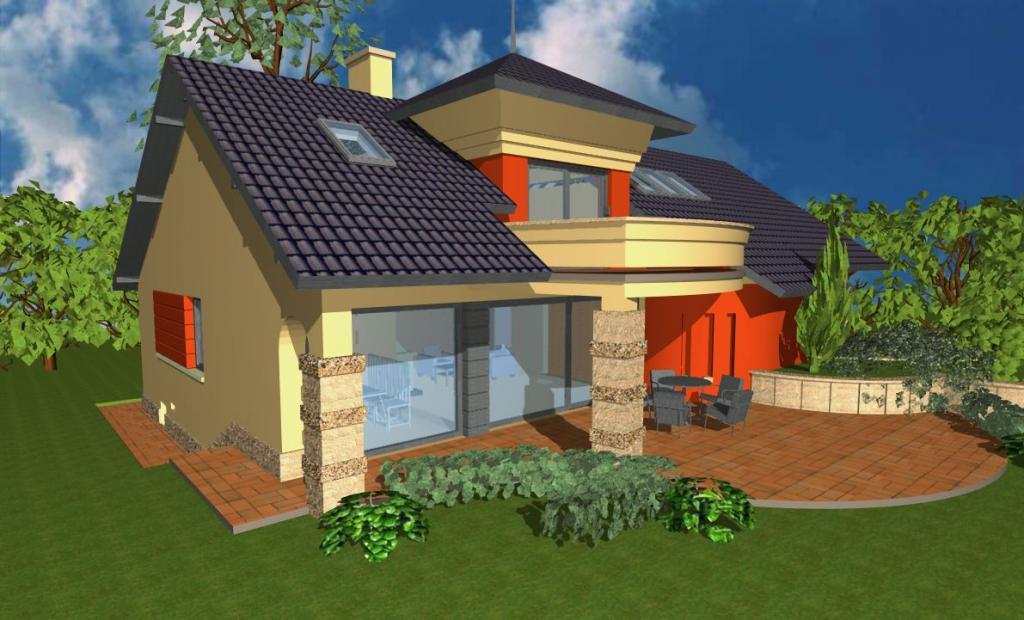 A szakemberek által elkészített energetikai felmérés, vagyis energiamérleg és korszerűsítési terv csupán a töredékét jelenti a költségeknek, de jelentős összegeket spórolhat meg nekünk, mert megvéd a fölösleges beruházástól.
3. opció
A szemléletváltás fontossága
Apróságokkal is nagy eredményeket érhetünk el!
A takarékoskodással nagy eredményeket érhetünk el!
A takarékosság mindenki számára fontos, akármilyen élethelyzetben is vagyunk. A tudatosság nem kerül semmibe, a végén pedig látványosan le tud csökkeni az energia felhasználásunk.
„Sok kicsi sokra megy.”
Apró lépések, nagy eredmények
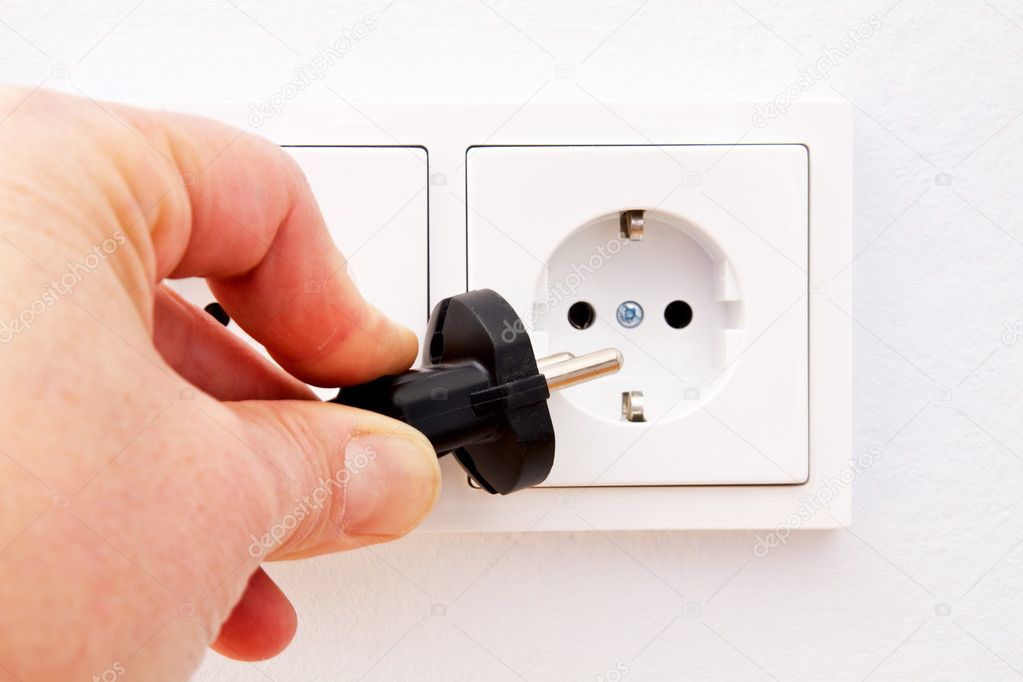 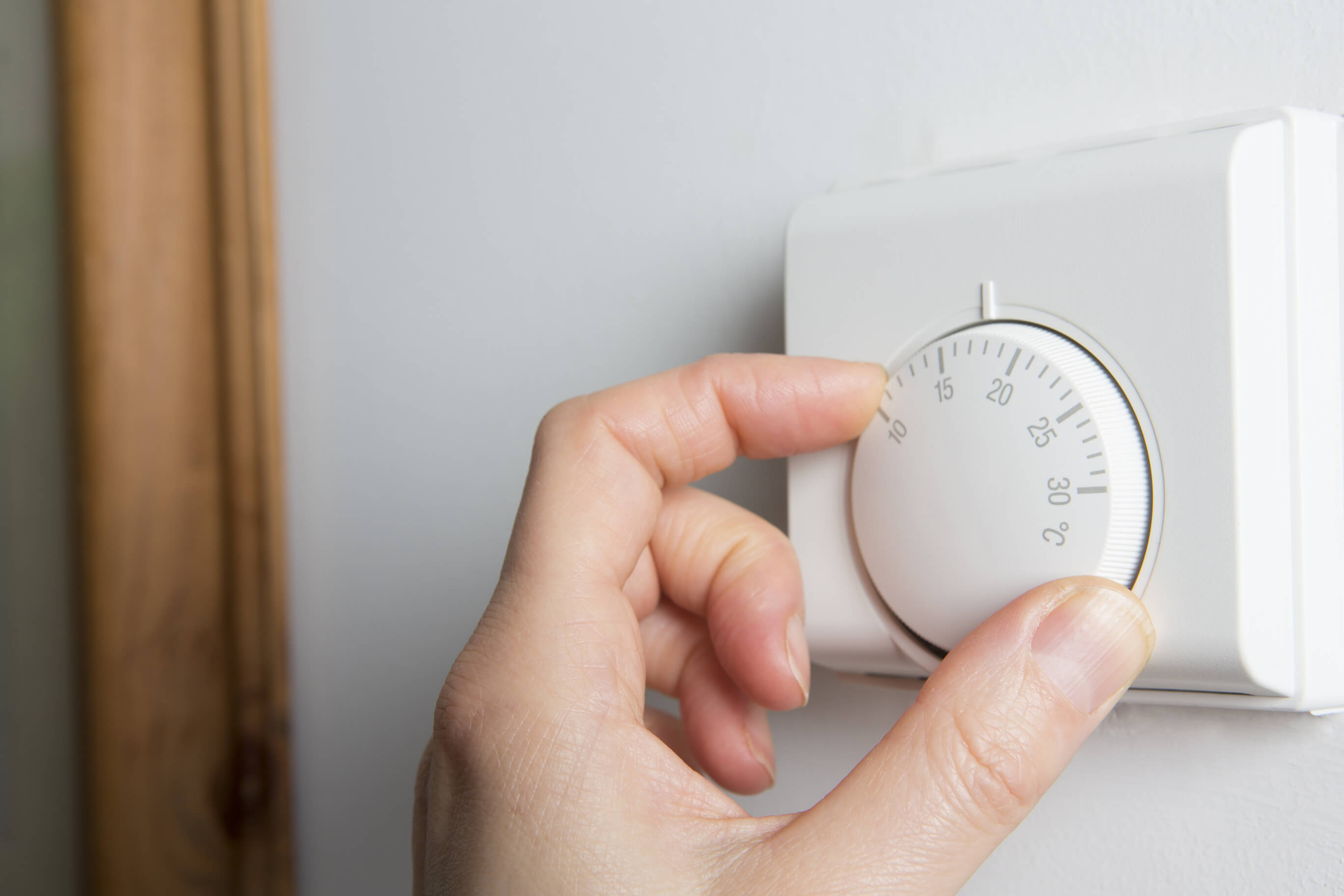 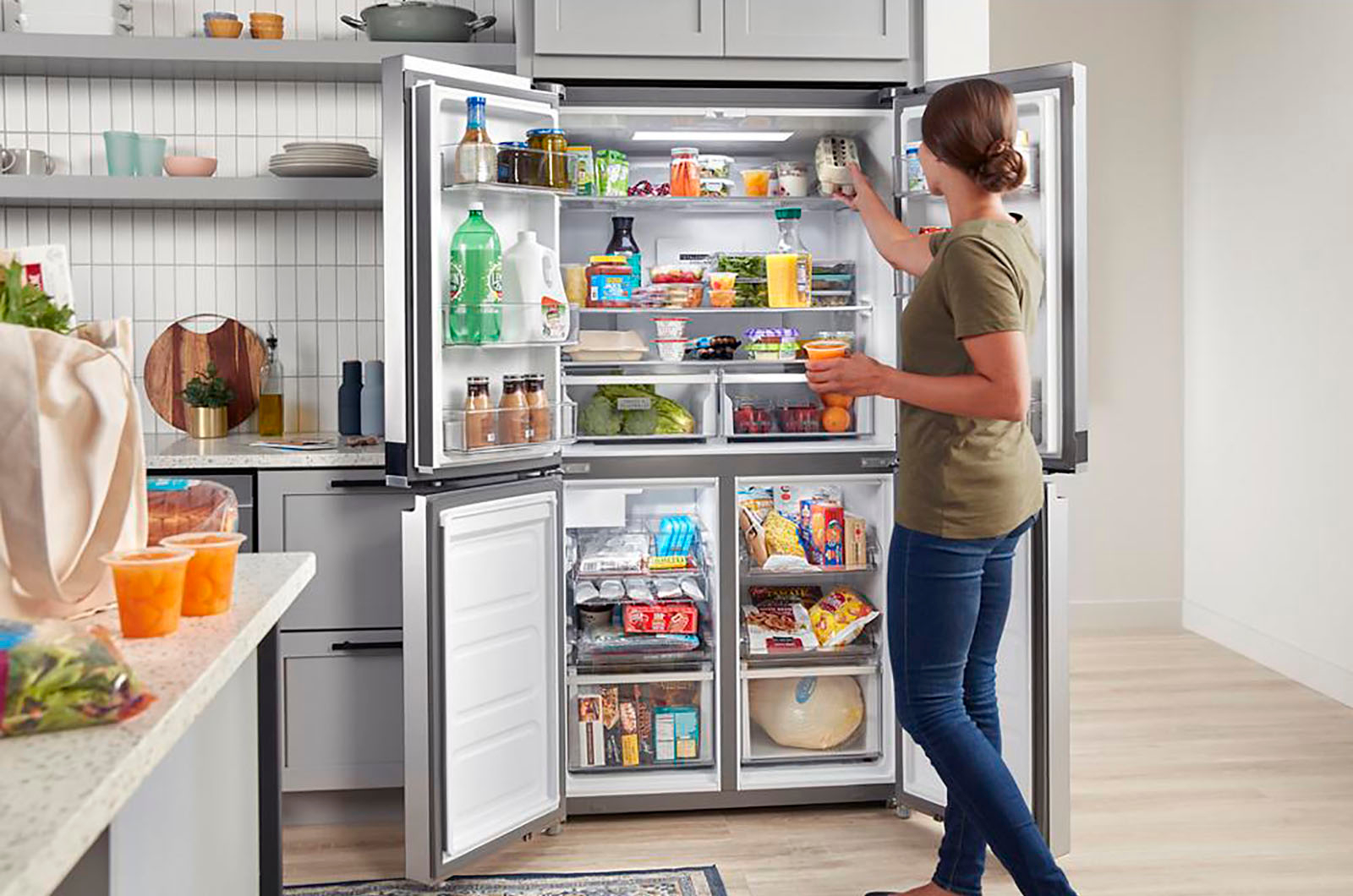 A fűtést állítsd alacsonyabb hőmérsékletre!
Ne tartsd nyitva a hűtő ajtaját!
Húzd ki a felesleges elektromos készülékeket!
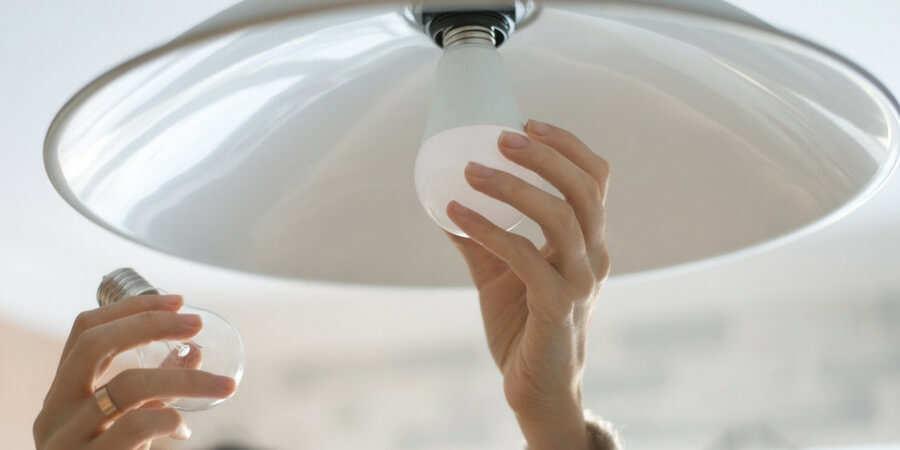 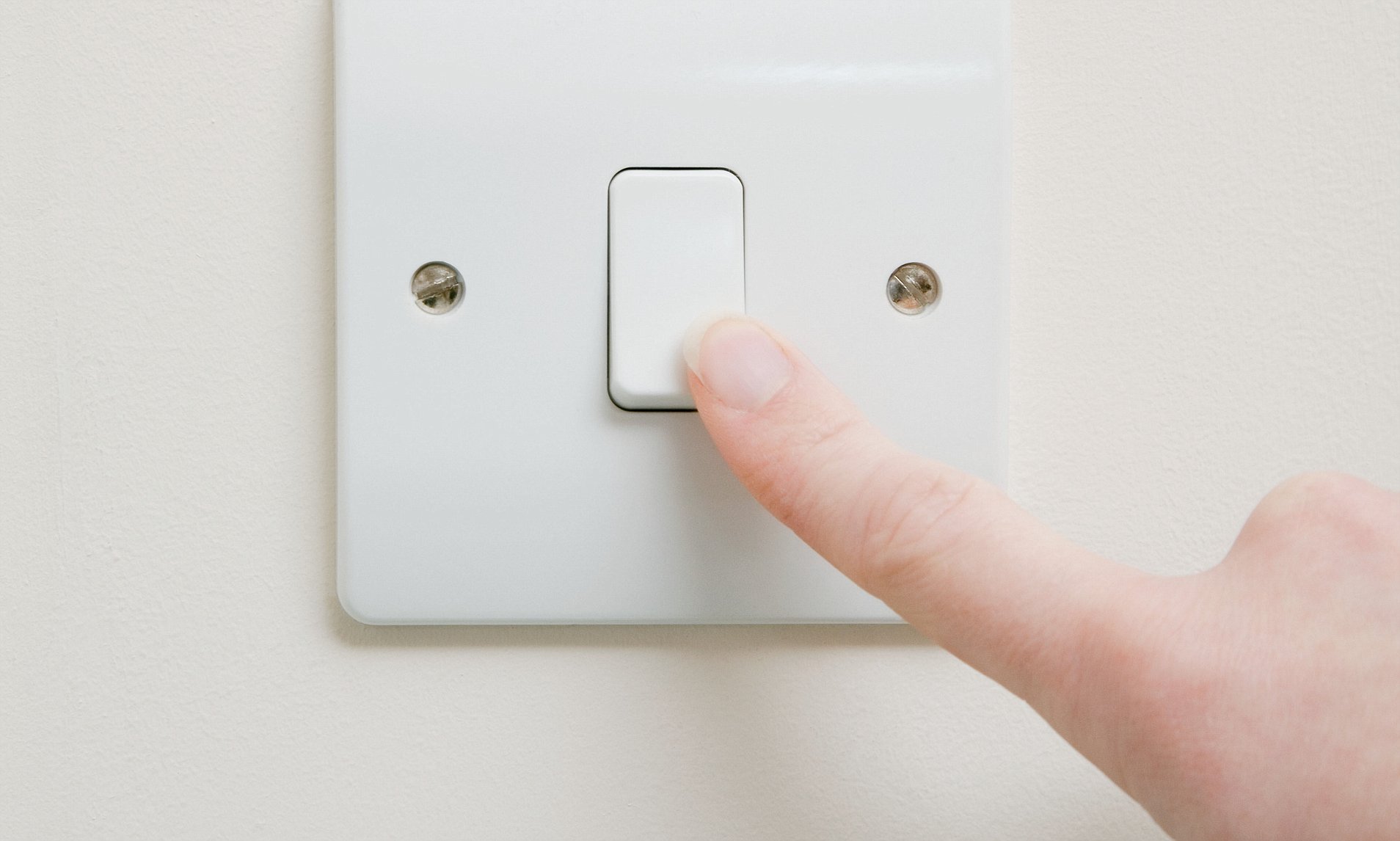 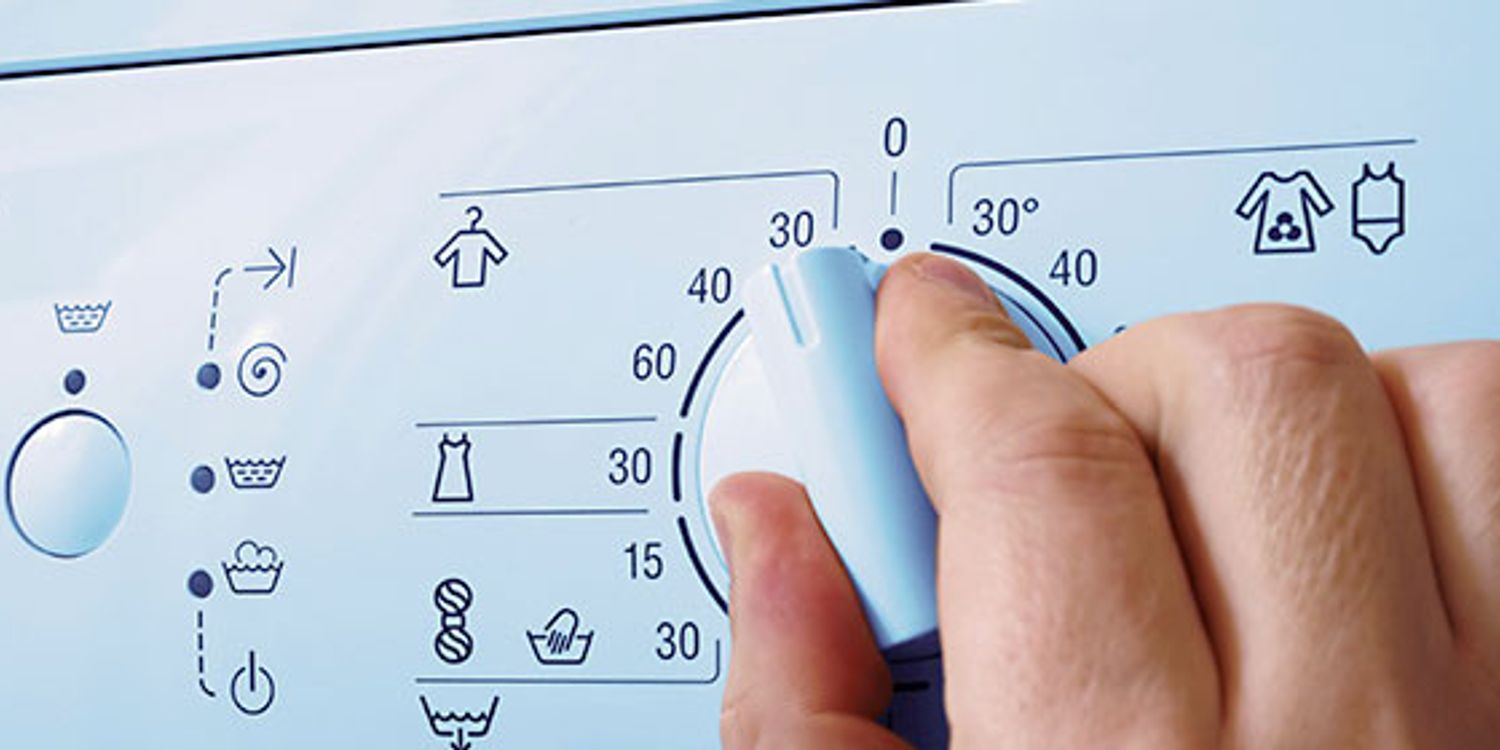 Cseréld ki LED-esre az izzókat!
Kapcsold le a felesleges világítást!
60° helyett moss 30°-on!
Összefoglalva
0.1
Az új építésű házaknál a passzívház technológiát kell népszerűsíteni.
0.2
Otthonunk átfogó korszerűsítésével hatalmas eredményeket érhetünk el.
0.3
Az fenti opciók mellett a legnagyobb feladat, a szemléletmódváltás.
Társadalmi hatás
A három pontból álló akciótervünk azért kiváló, mivel:

Mindenkinek a saját lehetőségéhez mérten kínálunk különböző megoldásokat
A jövőre is gondolunk
Az elérhető megoldásokkal is radikális eredményeket érhetünk el!

Ha mindenki kihozza a saját lehetőségeiből a maximumot, akkor óriási változásokat érhetünk el!
Köszönjük!
Készítette a GreenTech csapata.
Források:
https://hu.pinterest.com/pin/315744623858193796/
https://ekoelit.hu/konnyuszerkezetes-falrendszer/
https://www.eptar.hu/galeria_epulet.php?id=1095&lang=en
https://www.bestbuy.com/site/whirlpool-19-4-cu-ft-4-door-french-door-counter-depth-refrigerator-with-flexible-organization-spaces-stainless-steel/6422487.p?skuId=6422487
https://bergerhazak.hu/passzivhaz/
https://hu.wikipedia.org/wiki/A_magyar_h%C3%A1ztart%C3%A1sok_energiafogyaszt%C3%A1sa
Ksh.hu
https://onekindesign.com/2020/11/02/modernized-european-style-home/